PHENIX Status
Time Meeting, 3/02/2010
Stefan Bathe
02/23/2010
Stefan Bathe for PHENIX, Time Meeting
1
Integrated Luminosity:  Accumulated
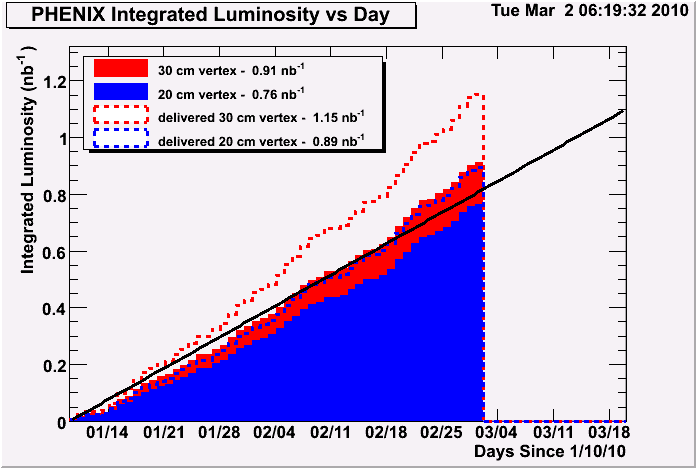 minimum goal
delivered
recorded
02/23/2010
Stefan Bathe for PHENIX, Time Meeting
2
Integrated Luminosity:  Per Day
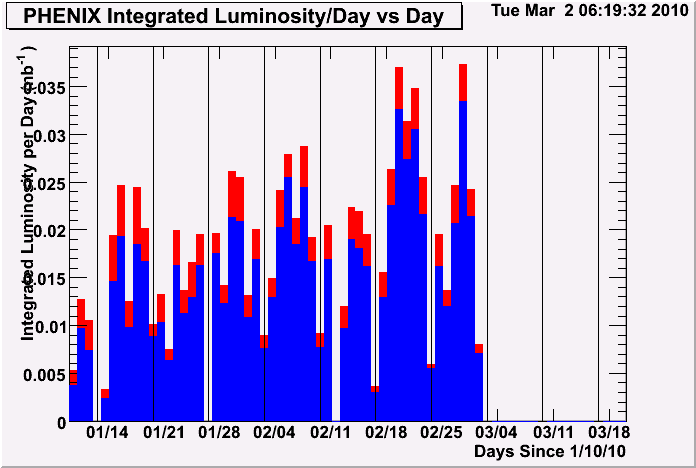 good days and bad days
02/23/2010
Stefan Bathe for PHENIX, Time Meeting
3
Vertex Efficiency (Per Day)
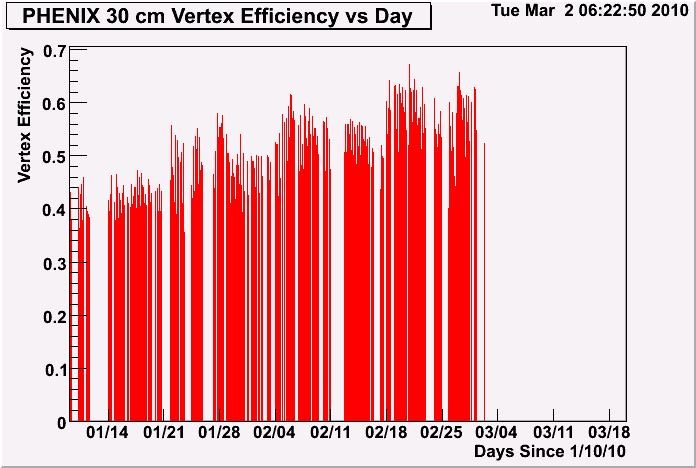 goal
02/23/2010
Stefan Bathe for PHENIX, Time Meeting
4
Efficiency
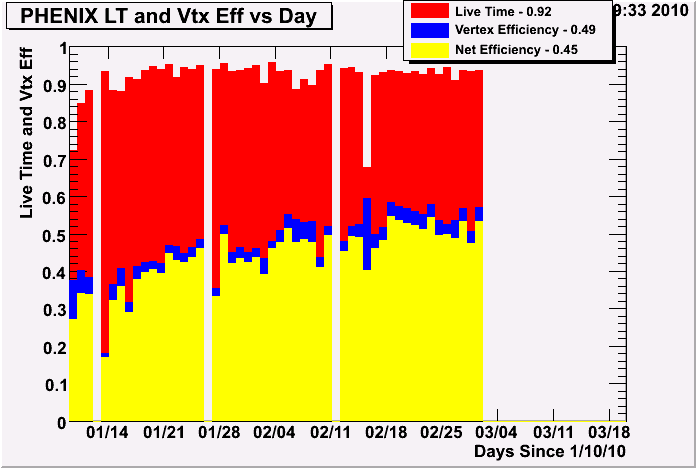 Fraction of all events recorded within 20cm = 0.86 (when PHENIX on)
Fraction of all events recorded within 30cm = 0.79 (when PHENIX on)
02/23/2010
Stefan Bathe for PHENIX, Time Meeting
5
RICH Problem Fixed
2/27
RICH SouthWest0 breaks, taking out 1/8 of the RICH acceptance
3/1
after two unsuccessful tries in the morning and onthe previous day, RICH SouthWest0 finally recovered in 2 h access
02/23/2010
Stefan Bathe for PHENIX, Time Meeting
6
Accidental Beam Losses
Accidental beam losses have affected Muon Piston Calorimeter (MPC)
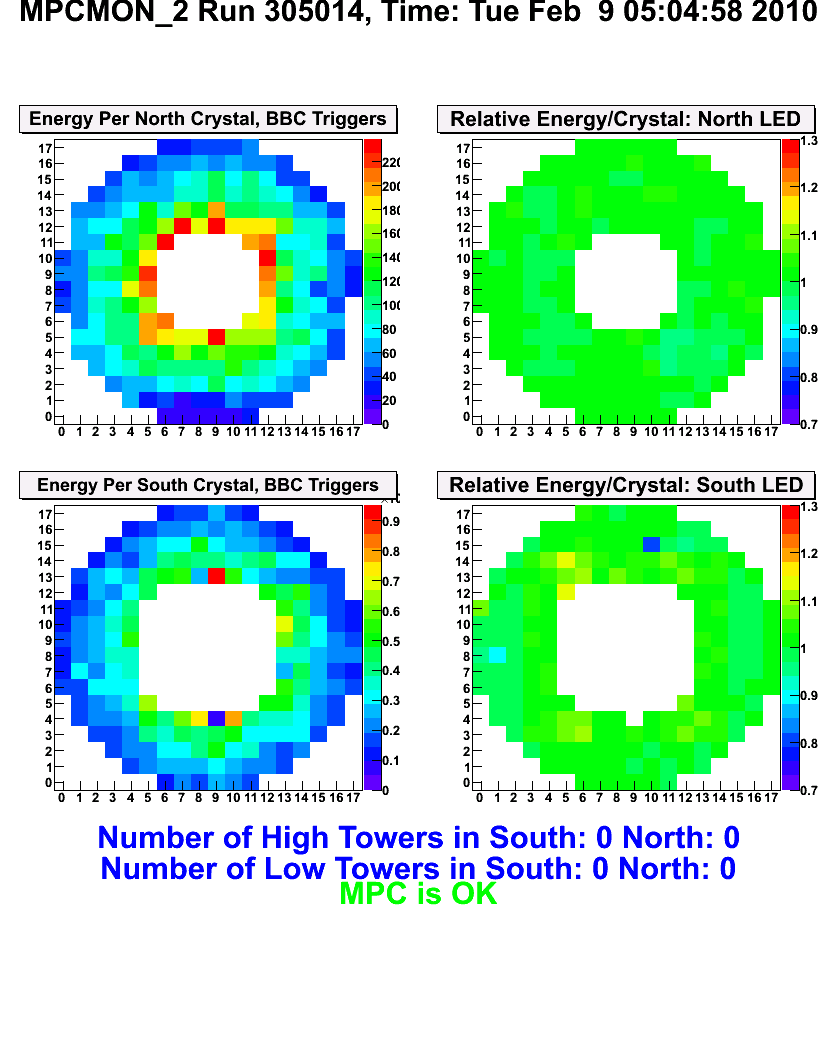 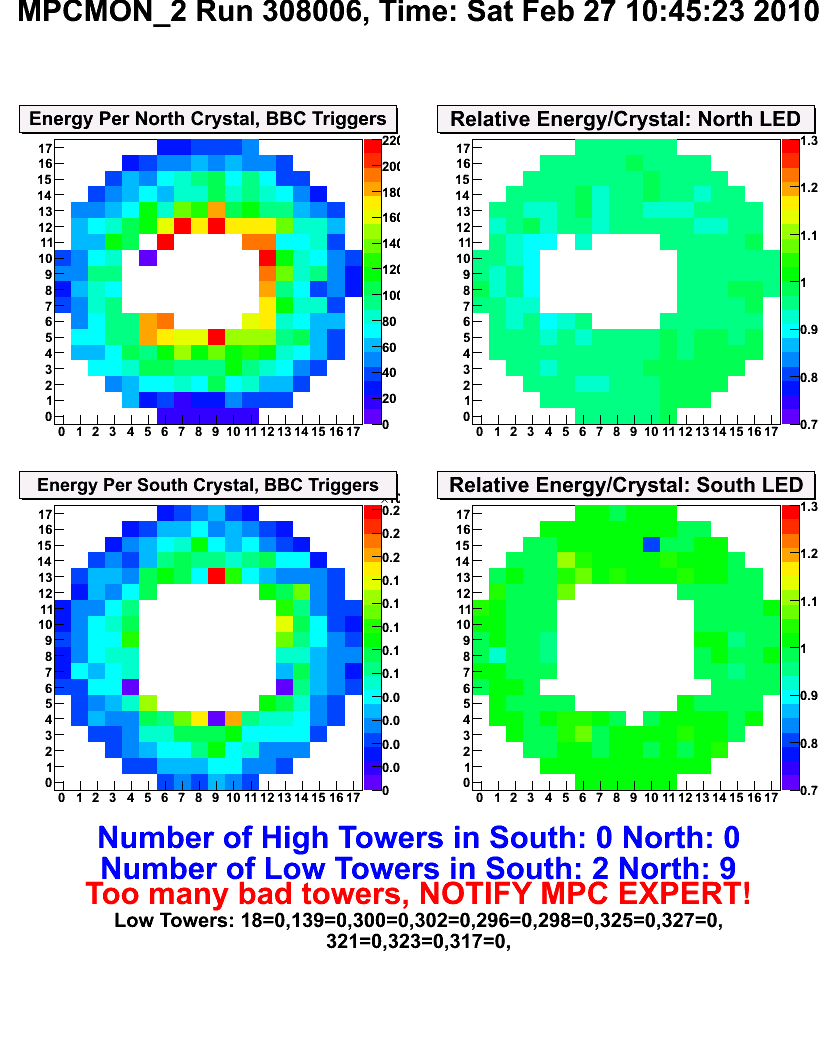 After 5 channels were lost on 2/10 at 5:56am
After an additional 4 channels were lost on 2/26 at 2:30pm
Before losses
02/23/2010
Stefan Bathe for PHENIX, Time Meeting
7